Materiály, nástroje          a přístroje       v endodoncii
Mgr. Petra Bielczyková
Z řeckého endo = uvnitř a odous, odontos = zub. Endodoncie se zabývá zubní dření a tkání, která obklopuje zub. Je součástí restorativní neboli záchovné stomatologie.
Souhrn několika vyšetřujících procedur
 a technik, které vedou k ochraně zdravé
 zubní dřeně.
 V případě nenávratnéhopoškození pulpy zachování nevitálníhozubu, po funkční stránce
CÍL OŠETŘENÍ
1. Odstranit zbytky měkkých tkání uvnitř zubu a desinfikovat tvrdé zubní tkáně.

2. Opracovat systém kořenových
    kanálků,aby bylo možné jej
    hermeticky uzavřít.

3. Utěsnit prázdný prostor tak, 
    aby v něm neobíhaly tekutiny 
    a nemohly se v něm znovu
    usídlit mikroorganismy
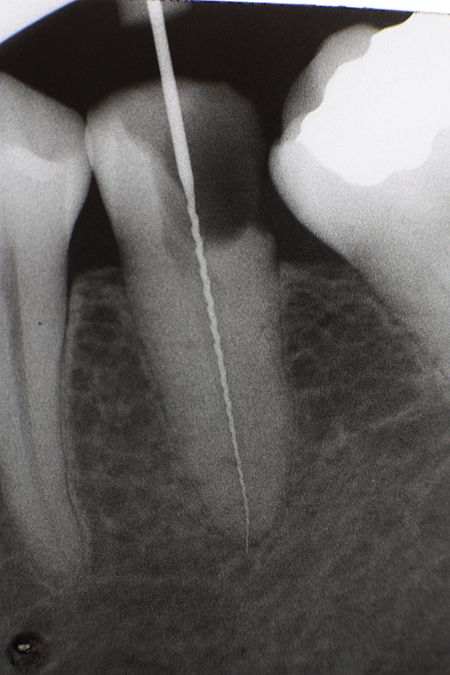 ANATOMIE ZUBU
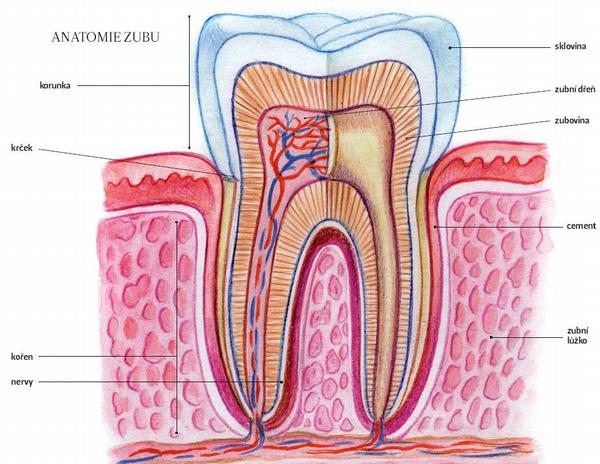 Endodoncie
Pokud je PULPOVÝ zánět nebo infekce ponechán bez ošetření, může způsobit bolest  anebo  vést  až  k  abscesu  (hnis).  
Endodontické  léčení  odstraní zanícenou nebo infikovanou pulpu, pečlivě vyčistí a vytvaruje vnitřek kanálků, potom vyplní a uzavře tento prostor. 
Následně umístí zubař korunku nebo jinak restauruje zub, aby jej ochránil a uvedl do plné funkce.
VYŠETŘENÍ A OŠETŘENÍ
Postižený zub se vyšetřuje poklepem, reakcí na chlad či teplo a rentgenem.

Po určení diagnózy se odstraní veškerá zkažená zubovina a provrtá se strop nad dřeňovou dutinou (trepanace)
dřeňová dutina se rozšíří a dřeň či její zbytky se odstraní
ENDODONCIE
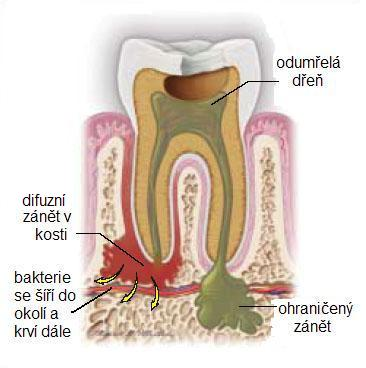 ENDODONCIE
Endodontické léčení je nezbytné, když je PULPA = dřeň zasažená zánětem nebo infekcí z důvodu hlubokého kazu (caries), 
při opakovaných léčebných dentálních procedurách, u prasklého nebo odštípnutého zubu, při poranění zubu.
ENDODONTICKÉ OŠETŘENÍ ZUBU
Změří se délka kanálku – apexlokátorem
Kořenový kanálek se opracuje ručními nástroji, případně strojovou endodoncií
Průběžně k.k.vyplachujeme dezinfekčím roztokem
K.k. zaplníme dezinfekční vložkou, nebo se definitivně zaplní + RTG
Příprava instrumentária
Lokální  anestezie ( pokud bude potřeba)
Apexlokátor ( měrka)
Roztok na výplach kořenového kanálku
Stojánek na nástroje
Papírové, případně
 gutaperchové čepy
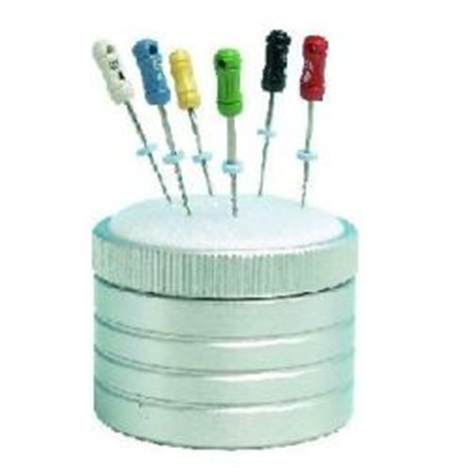 Stojánek k rychlému odkládání
 kořenových nástrojů, je možné
 naplnění dezinfekčním roztokem, 
autoklavovatelné, 
vyrobeno z hliníku
Příprava instrumentária
Endodontický set
EDTA pasta 
Sealer
Hladítko, cpátko
Provizorní výplňový materiál
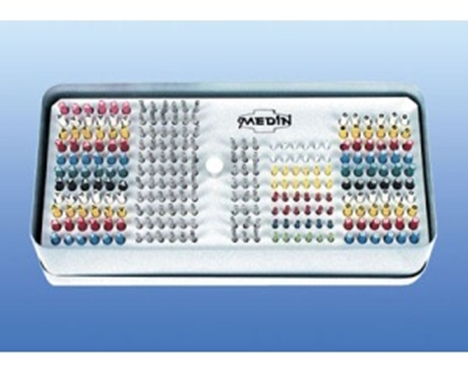 APEXLOKÁTOR
Apexlokátorem: 
Apexlokátor je elektronické zařízení na měření délky kanálku, resp. určení foramen fysiologicum případně foramen apicale. 
Přístroj měří odpor mezi jednotlivými tkáněmi pomocí elektrod, jednu tvoří ret a druhou kořenový nástroj v kanálku zubu. 

Jakmile nástroj dosáhne na apikální oblast, na displeji se zobrazí detailní zvětšení této oblasti. 
Barevné rozlišení určuje polohu konce kořenového nástroje. Pohyb nástroje v apikální oblasti je doprovázen zvukovým signálem, když špička nástroje mine nejhlubší místo, začne blikat červená tečka a budou zaznívat krátké varovné signály.
APEXLOKÁTOR
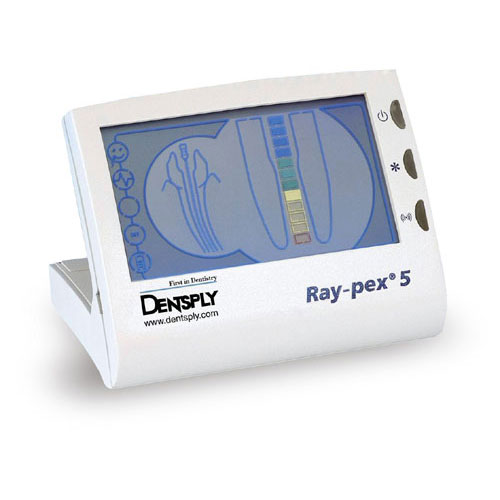 multifunkční přístroj pro endodontické ošetřování zubních kanálků, který umožňuje sledovat pozici nástroje během preparace
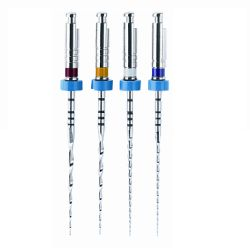 Endo - ruční nástroje
K rozšíření se použijí tři základní kořenové nástroje s různým průměrem. 
Jsou to pronikače (K-reamer), rozšiřovače (K-řle), kořenové pilníčky (H-řle) na ruční rozšíření. 
Je možné kanálky opracovat i strojově pomocí endomotorů a nikltitanových nástrojů. 
Při každé výměně kořenového nástroje následuje výplach. 
Pokud je kanálek čistý bez bakterií, vyplachuje se nejčastěji fyziologickým roztokem. 
V případě infekce v kanálku použijeme chlornan sodný nebo chlorhexidin.
Ruční opracování kořenových kanálků
K- Reamer ( pronikač) rotační technika preparace – primární vyšetření, zprůchodňování kanálků, odstraňování starých výplní.
Označení nástroje trojúhelník
H – Fille Hedström lineární technika preparace
  rozšíření kořenového kanálku
Označení nástroje kruh
 K –Fille ( pilník)
lineární, případně kombinovaná technika preparace rozšíření kořenového kanálku.
Označení nástroje čtverec
ENDODONCIE - OŠETŘENÍ
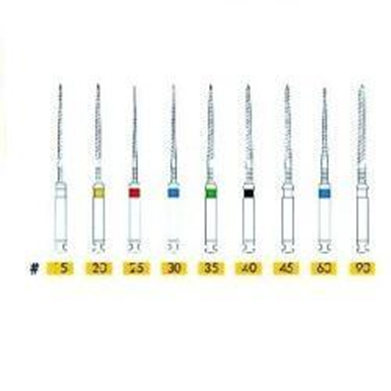 PRONIKAČE – K – Reamer


    


 
ROZŠIŘOVAČE – 
H- fille Hedström
K- Fille
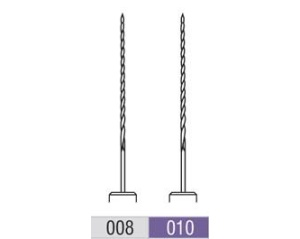 Nikl-titanové nástroje ke strojnímu opracování apikální části kanálku.
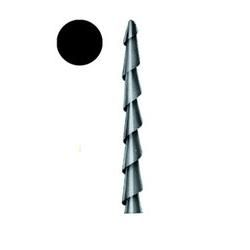 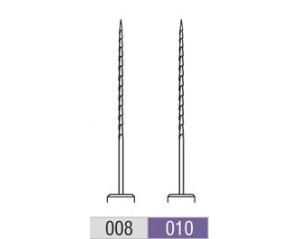 ENDODONCIE
LENTULE na provizorní plnění kořenového kanálku
                                                     měrka na délku 
                                                                             kořenového
                                                                                    kanálku -



EXTIRPAČNÍ JEHLY
Pro vitální extirpaci
 nervu
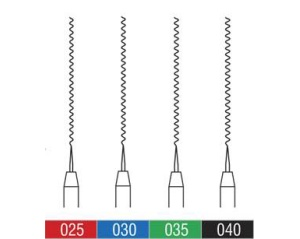 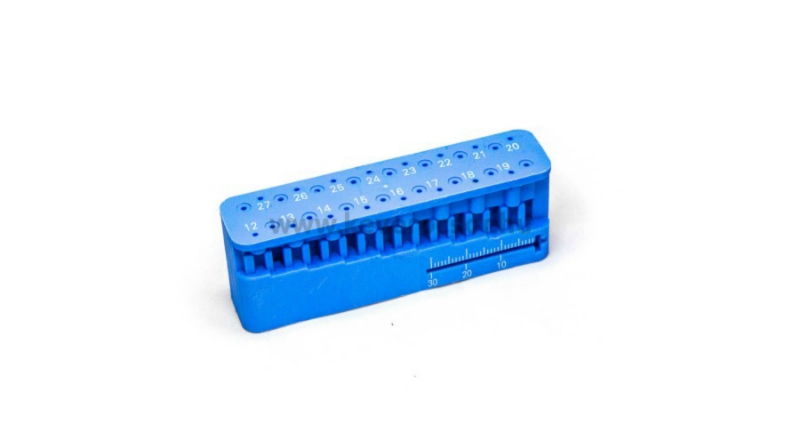 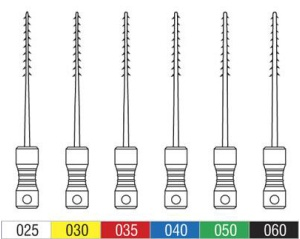 ENDODONCIE
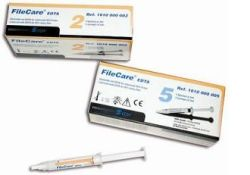 Lubrikační prostředek. ( EDTA)
     Ulehčuje odstranění dřeně
     z kořenového kanálku 
     a šetří kořenové rozšiřovače

    Ošetření s kofferdamem
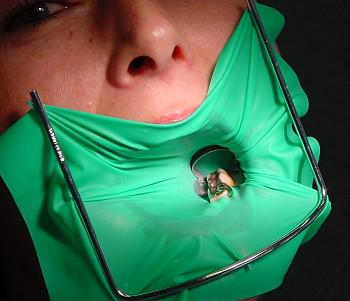 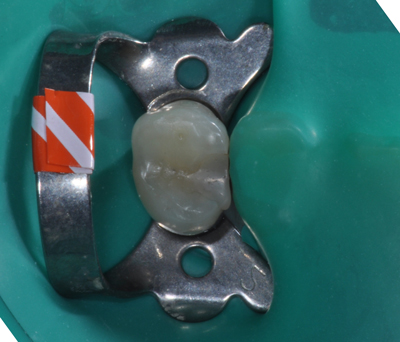 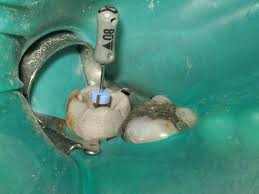 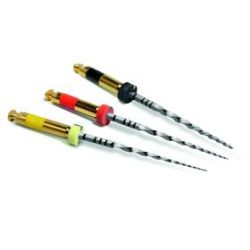 ENDO MOTOR
Inovativní endodontický
 systém, který umožňuje 
opracování kanálku 
jedním nástrojem. 
Přináší tak zjednodušení
 práce, není potřeba
 žádná výměna 
kořenových nástrojů, 
snižuje se riziko zalomení nástrojů, zkracuje se doba ošetření
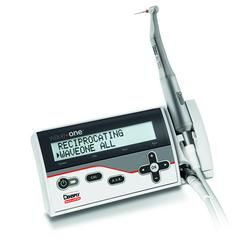 Pracovní postup
Po opracování kořenového kanálku a zjištění délky pomocí měrky, nebo apexlokátoru se lékař rozhodne kořenový kanálek zaplnit provizorní či definitivní kořenovou výplní.
Kořenový kanálek se vysuší pomocí papírových čepů
Endodontické  ošetření
Výkon se zpravidla provádí v místním znecitlivění.
Metoda centrálního čepu 
Laterální kondenzace (gutaperchové čepy)
Metoda teplé kondenzace gutaperchy
Utěsňují se pomocí speciálních cementů( báze epoxidů, silikonu, zinkoxid – eugenolu
RTG – s nástrojem
- Měřicím rtg snímkem: 
Jedná se o snímek zubu s nástrojem minimálně ISO 15 (zpravidla Reamer nebo Kfile), který je zaveden na tzv. bezpečnou délku, pomocí kterého se určí skutečná pracovní délka.
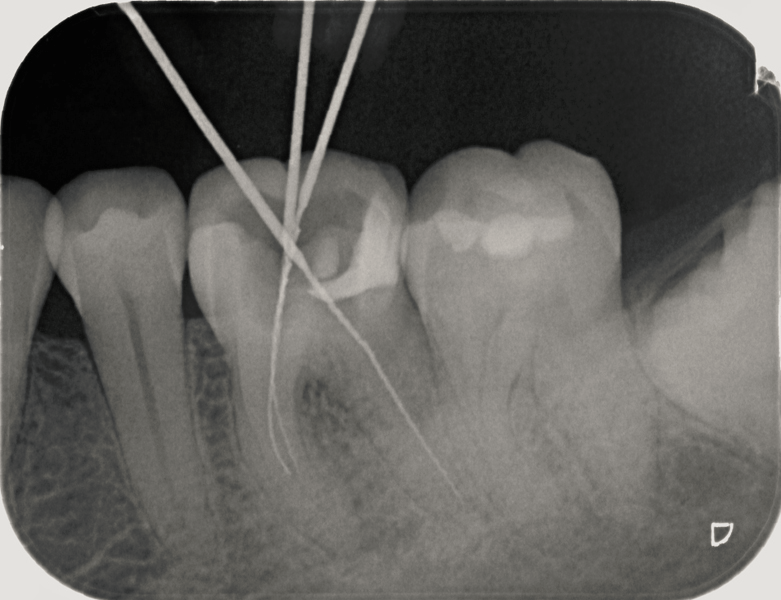 ENDODONCIE
Rtg s nástrojem

Rtg po plnění
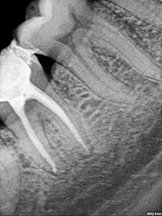 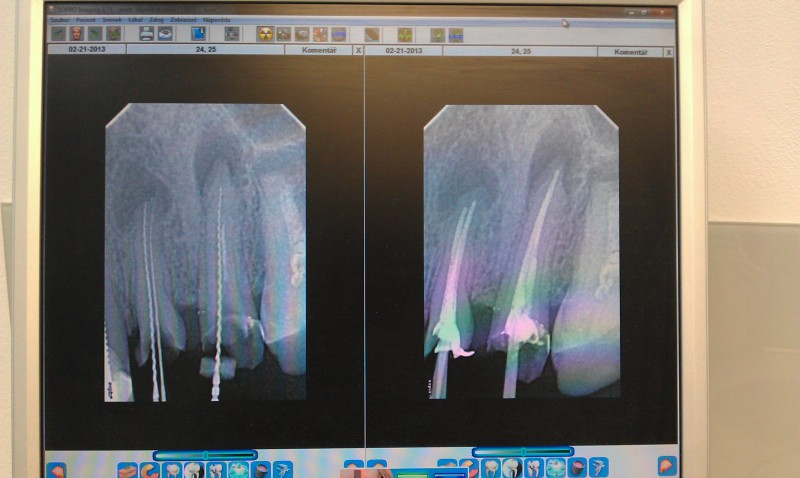 ENDODONCIE
Postup endodontického ošetření:
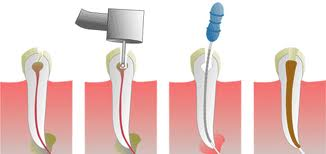 ENDODONCIE
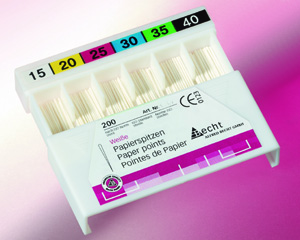 PAPÍROVÉ ČEPY




GURAPERCHOVÉ
    ČEPY
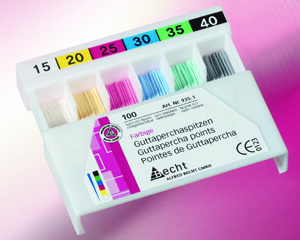 ENDODONCIE
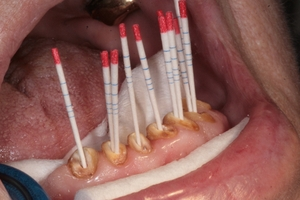 VYSUŠENÍ K.K 

LATERÁLNÍ KONDENZACE
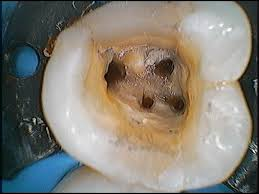 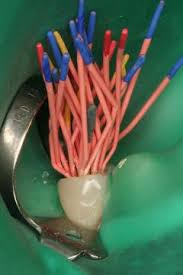 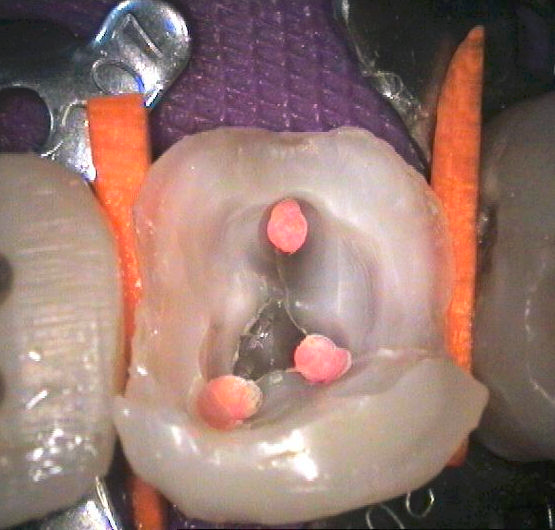 ENDODONCIE
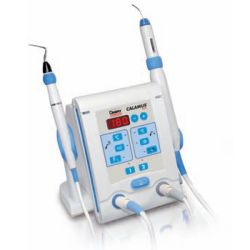 Přístroj pro plnění kořenových kanálků
                     BeeFill 2in1
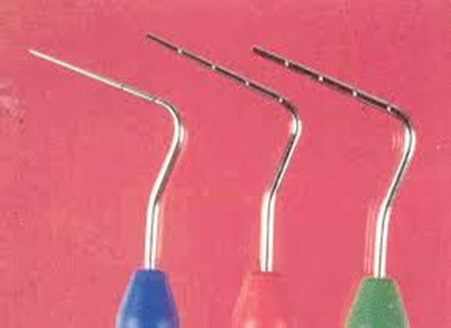 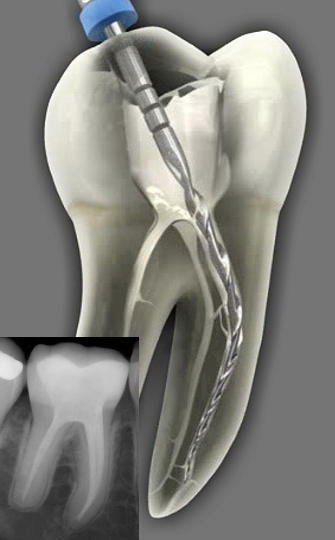 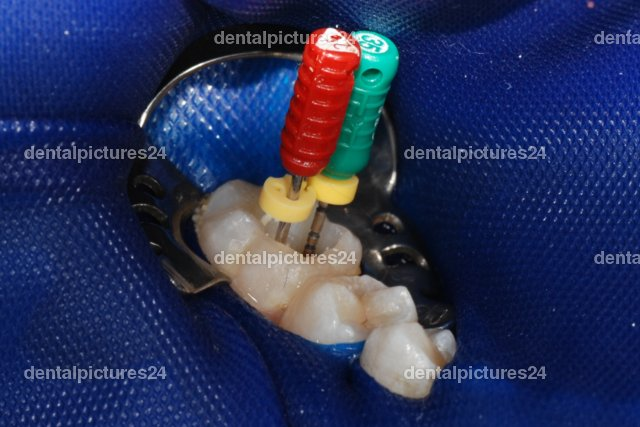 ENDODONCIE - OŠETŘENÍ
K výplachu kořenového kanálku se může použít také RinseEndo, který zajistí důkladný výplach. Jedná se o ultrazvukový výplach s chlornanem sodným, kombinace mechanického a chemického vyčištění.
Chlorhexidin 0,20% 
   Přípravek na 
   chlorhexidindiglukonátové bázi 
  (20 %) k dezinfekci kořenových
 kanálků
Chlornan sodný
Účinná koncentrace chlornanu
 sodného pro výplach je v rozmezí
 0,1 až 5,25 procent.
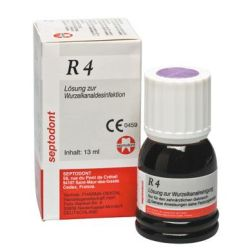 ENDO  - použití laseru
Kořenový kanálek velmi důkladně vyčistí svou energií laserový paprsek. Vybavení laserem však stále ještě není součástí běžné ordinací zubařské praxe.
ENDODONCIE
Provizorní plnění kořenového kanálku
-Hydroxid vápenatý – dezinfekční vložka do kořenového kanálku
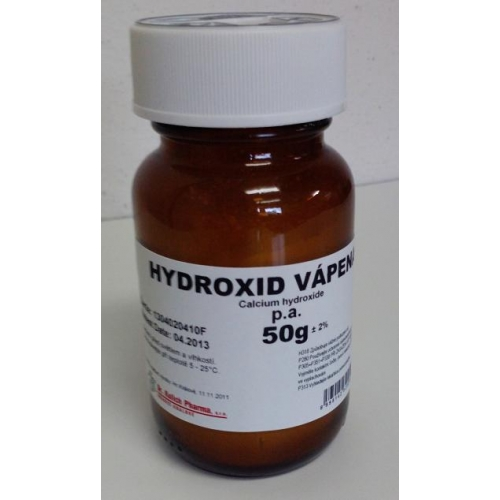 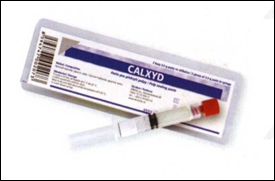 Endo –provizorní  výplňový materiál
UltraCal - Rentgenokontrastní pasta
          na bázi Ca(OH) 2 a vody má pH 12,5.
          Používá se jako léčivá vložka 
          do kořenového kanálku.
          Hydroxid vápenatý má 
          antibakteriální účinnost
          a stimuluje hojení kosti.
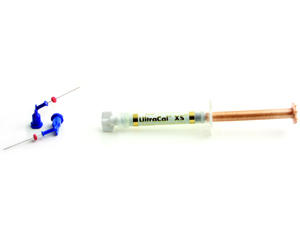 Definitivní plnění kořenového kanálku
Výplň kořenového kanálku je prováděna pomocí sealeru a gutaperčových 
čepů s využitím různých druhů kondenzačních technik. 
Zaplnění je nutné ještě zkontrolovat pomocí rentgenového vyšetření.
Endo – výplňový materiál
AHA 26 se stříbrem
     Kořenový výplňový materiál 
     na bázi epoxidové pryskyřice
     ve formě prášek-tekutina


Zdokonalená
    verze osvědčené 
    AH 26.
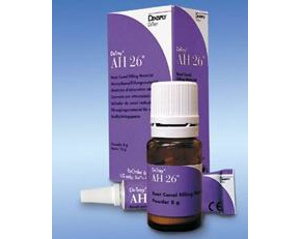 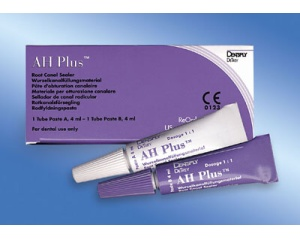 Endo – výplňový materiál
Endomethazon
Antiseptický, nedráždivý, nevstřebatelný kořenový výplňový materiál obsahující Hydrocortison acetát
                                           Indikace :  
                                                                   Definitivní kořenovávýplň 
                                                                   Použití: Smíchat prášek a
                                                            tekutinu do konzistence aby se
                                                                  snadno nanášela lentulí do 
                                                                   kanálku. 
                                                                1 kapka + 1 odměrka prášku
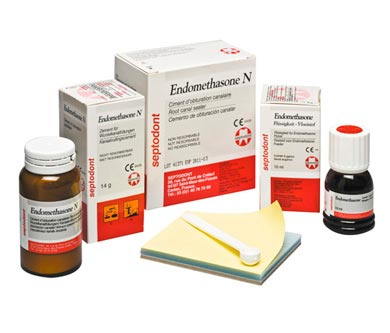 Endo – výplňový materiál
EUGENOL
je rovněž užitečným a silným DEZINFEKČNÍM PROSTŘEDKEM. 
EUGENOLOVÝ CEMENT  nejvyšší biokompatibilita 
Po finálním vložení cementu se významně snižuje buněčná toxicita
Endo – výplňový materiál
Gutta-percha
Jako výborný plnící a inertní materiál je považována gutta percha, která ale nemůže  vyřešit  aspekt  antibaktericidní.
    gutta percha zahřátá vertikální kondenzací, nedokáže kompletně zaplnit  úzký kanálek. 
Pokud se umístí za apex v periodontiu, není  vůbec  inertní.  Není  vstřebatelná,  bude  vždy  dráždit a protože gutta percha nemá žádnou funkci v kanálku (dokonce ani ne uzavírací), je nezbytné používat přídavný cement, který uzavře koronální a apikální zóny kanálku.
OŠETŘENÍ ZUBU PO PLNĚNÍ
Ošetření „lege artis“ je ošetření takto plněného zubu kořenovým čepem (nástavbou) a zubní korunkou. 

Tento postup je možno obejít v případě malé destrukce zubu kvalitní pevnou výplní, většinou kompozitní, která oslabený zub zpevňuje
VÝSKYT  KOMPLIKACÍ
Správně endodonticky ošetřený zub se může ošetřit výplní nebo použít k dalšímu protetickému řešení, a tak může sloužit ještě řadu let, při kvalitní péči i po celý zbytek života klienta.

U zdravého jedince běžný výkon
lidí s celkovým onemocněním je nutno vybrat šetrné nezatěžující anestetikum,
    případně antibiotikum.
POUČENÍ PACIENTA
Ošetřený zub může být citlivý na skus
Výskyt otoku v oblasti kořene
Intraorální incize v anestezii
Může dojít k rozlomení kořene
endodontické ošetření patří k vůbec nejsložitějšímu a nejrizikovějšímu ošetření ve stomatologii.
anatomický systém zubních kořenů je velmi složitý, individuální a nevyzpytatelný
POČET KANÁLKŮ V ZUBU
Počet kanálků v jednotlivých zubech: 

1. Horní a dolní řezáky a špičáky - zpravidla 
    jeden kanálek 
2. Horní a dolní třenové zuby (4+5) - dva až tři
    kanálky 
3. Horní a dolní stoličky - tři až pět kanálků
ALTERNATIVY OŠETŘENÍ
1. Žádné ošetření 

2. Čekání na plné rozvinutí příznaků
       (vznik váčku, možný otok) 

3. Vytržení zubu a jeho náhrada 
        implantátem, můstkem či protézou
DĚKUJI ZA POZORNOST
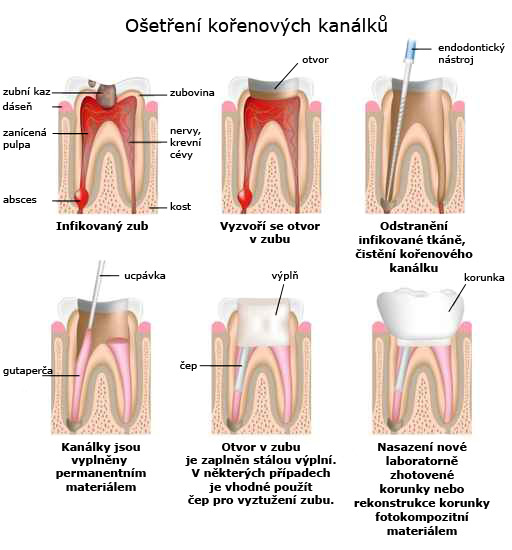